Barnardo’s SENDIASS
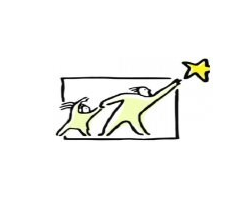 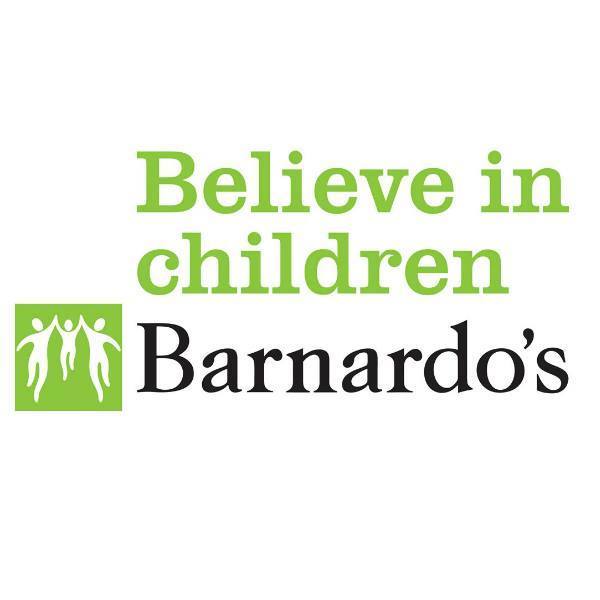 This resource has been created by Barnardo’s whilst they held the WESAIL contract 2018-2022 AND EDITED FOR USE BY Barnardo’s SENDIASS Bradford 2022.
Confidence and 
self esteem
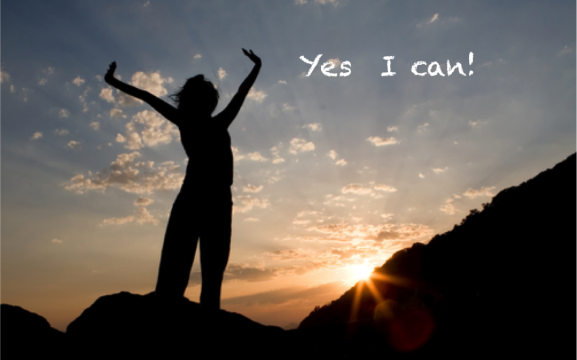 This resource has been created by Barnardo’s whilst they held the WESAIL contract 2018-2022 and edited for use by Barnardo’s SENDIASS Bradford 2022
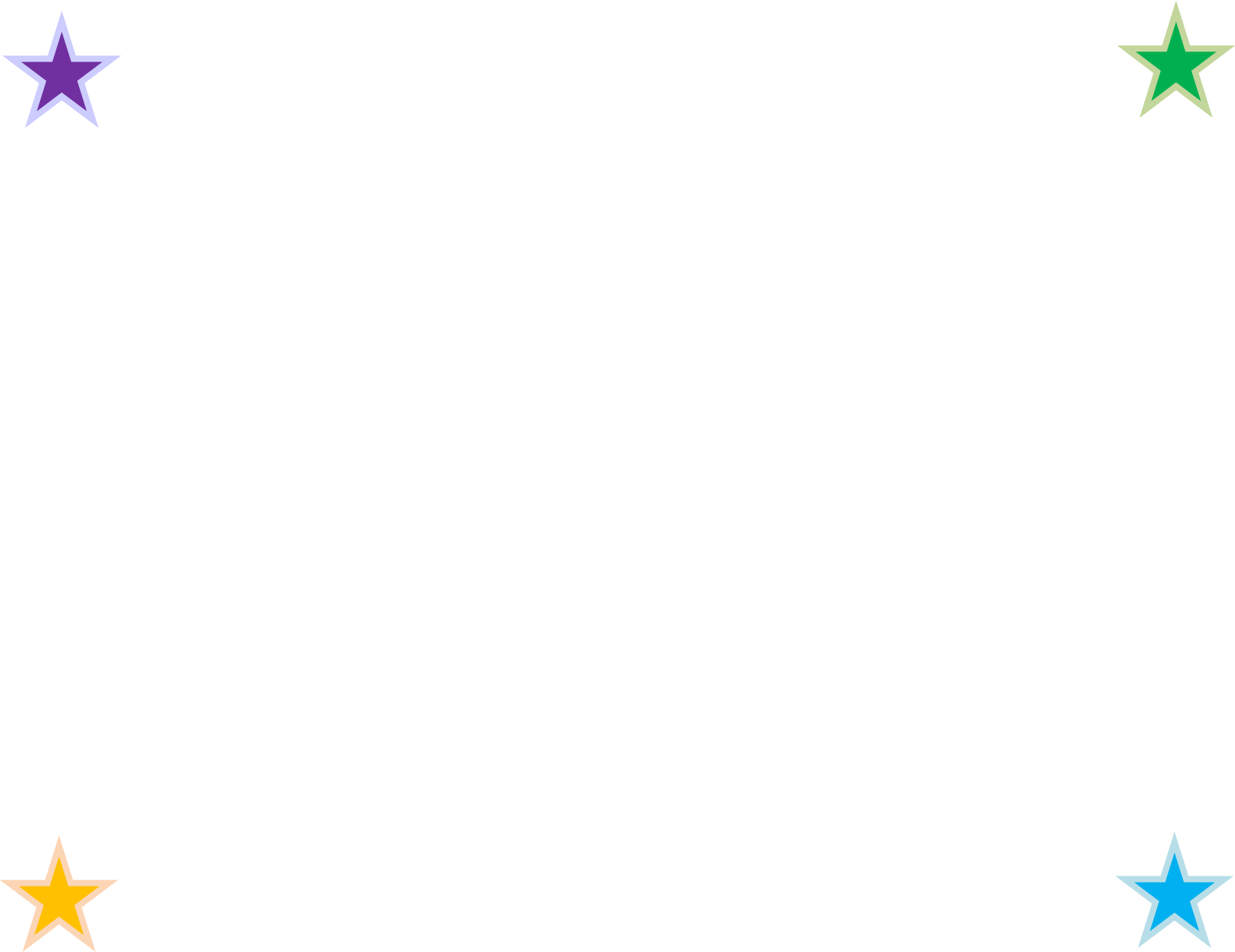 B_l_ev_ _ g 
i_ 
_ou_ _s_lf 
a_d 
y_ _r 
_b_l_t_es
Believing
in
yourself
and
your
abilities
This resource has been created by Barnardo’s whilst they held the WESAIL contract 2018-2022 and edited for use by Barnardo’s SENDIASS Bradford 2022
My goals!
Bake a cake
Sunday afternoon
Eat the cake!
This resource has been created by Barnardo’s whilst they held the WESAIL contract 2018-2022 and edited for use by Barnardo’s SENDIASS Bradford 2022
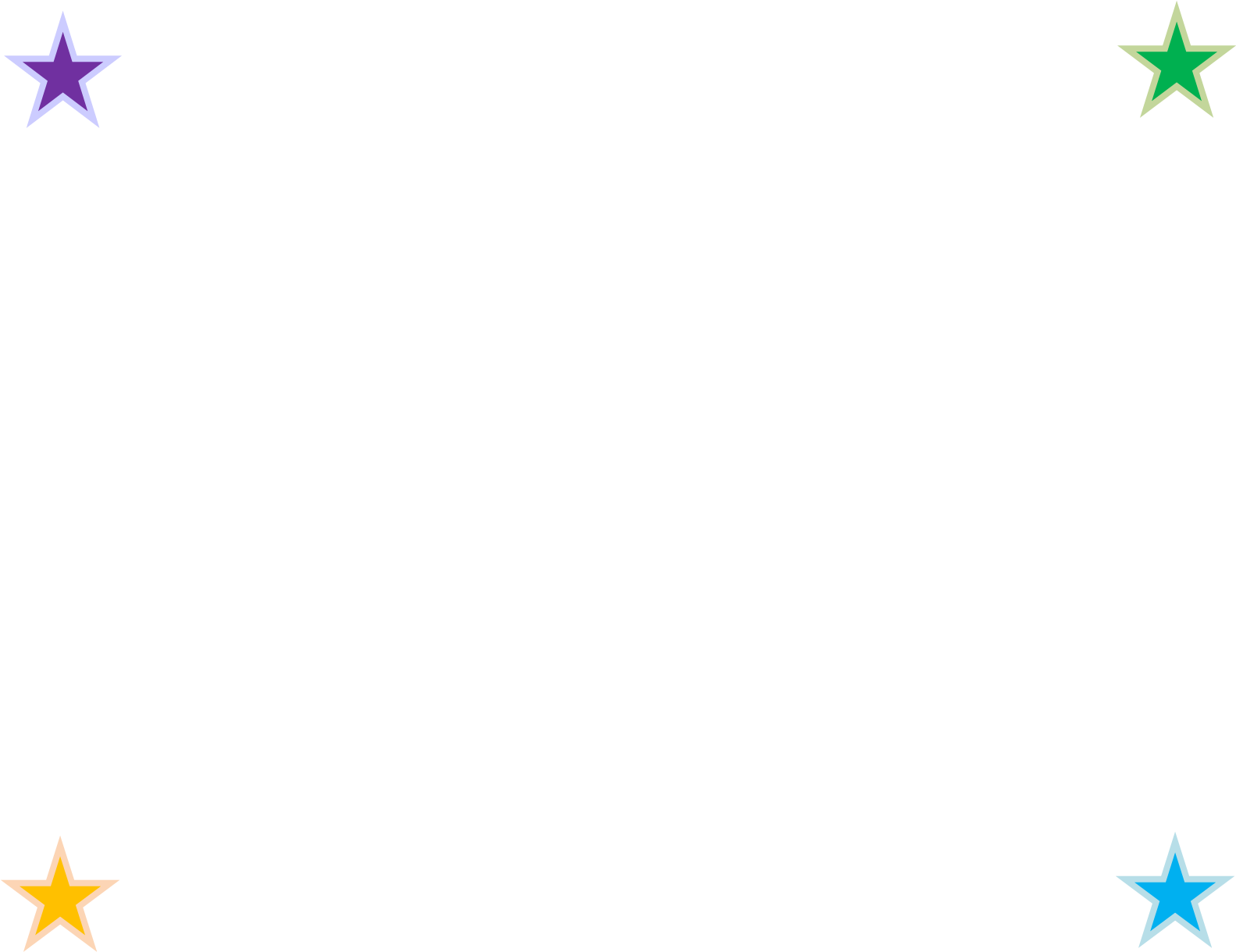 Celebrate your strengths and abilities
 
Set goals
 
Be positive
 
Look confident
This resource has been created by Barnardo’s whilst they held the WESAIL contract 2018-2022 and edited for use by Barnardo’s SENDIASS Bradford 2022
Someone has said something unkind to Tom.
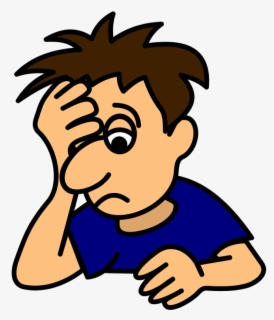 What could he do to feel better?
This resource has been created by Barnardo’s whilst they held the WESAIL contract 2018-2022 and edited for use by Barnardo’s SENDIASS Bradford 2022
Tom has woken up feeling sad and upset.
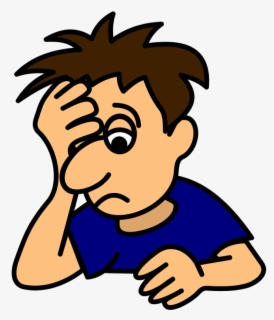 What could he do to feel better?
This resource has been created by Barnardo’s whilst they held the WESAIL contract 2018-2022 and edited for use by Barnardo’s SENDIASS Bradford 2022
Tom didn’t do very well in his maths test.
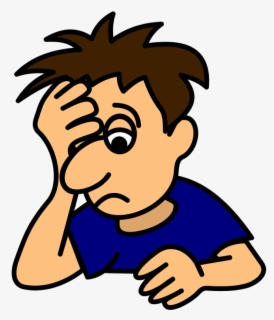 What could he do to feel better?
This resource has been created by Barnardo’s whilst they held the WESAIL contract 2018-2022 and edited for use by Barnardo’s SENDIASS Bradford 2022
Tom’s friends have left him out by going to the cinema together without him.
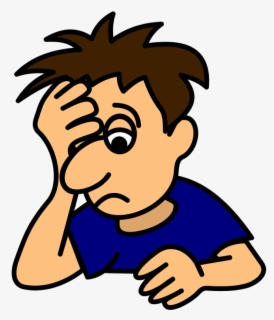 What could he do to feel better?
This resource has been created by Barnardo’s whilst they held the WESAIL contract 2018-2022 and edited for use by Barnardo’s SENDIASS Bradford 2022